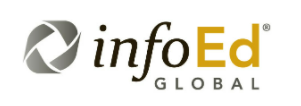 Approving in InfoEd
What is InfoEd?
WCU is going to be replacing RAMSeS with a comprehensive research administration software that will help streamline administrative processes and consolidate research administration function. The Proposal Development (PD) module that will have the capability to build complete proposals within the system and allow us to submit federal proposals to grants.gov through a system-to-system (S2S) interface. All external grant and contract proposals will be routed for approval within this module and will be managed by the pre-award team in the Office of Research Administration (ORA).
Login to InfoEd
Click here for single sign on 
using your WCU credentials
Home page after signing in
First path to get to approval.
Click on Messages tab
Click on the hyperlink
Second way to get to approvals
Click here
Change the Messages from Disable to Enable
Your home page now will show all your messages and you can click on the hyperlink.
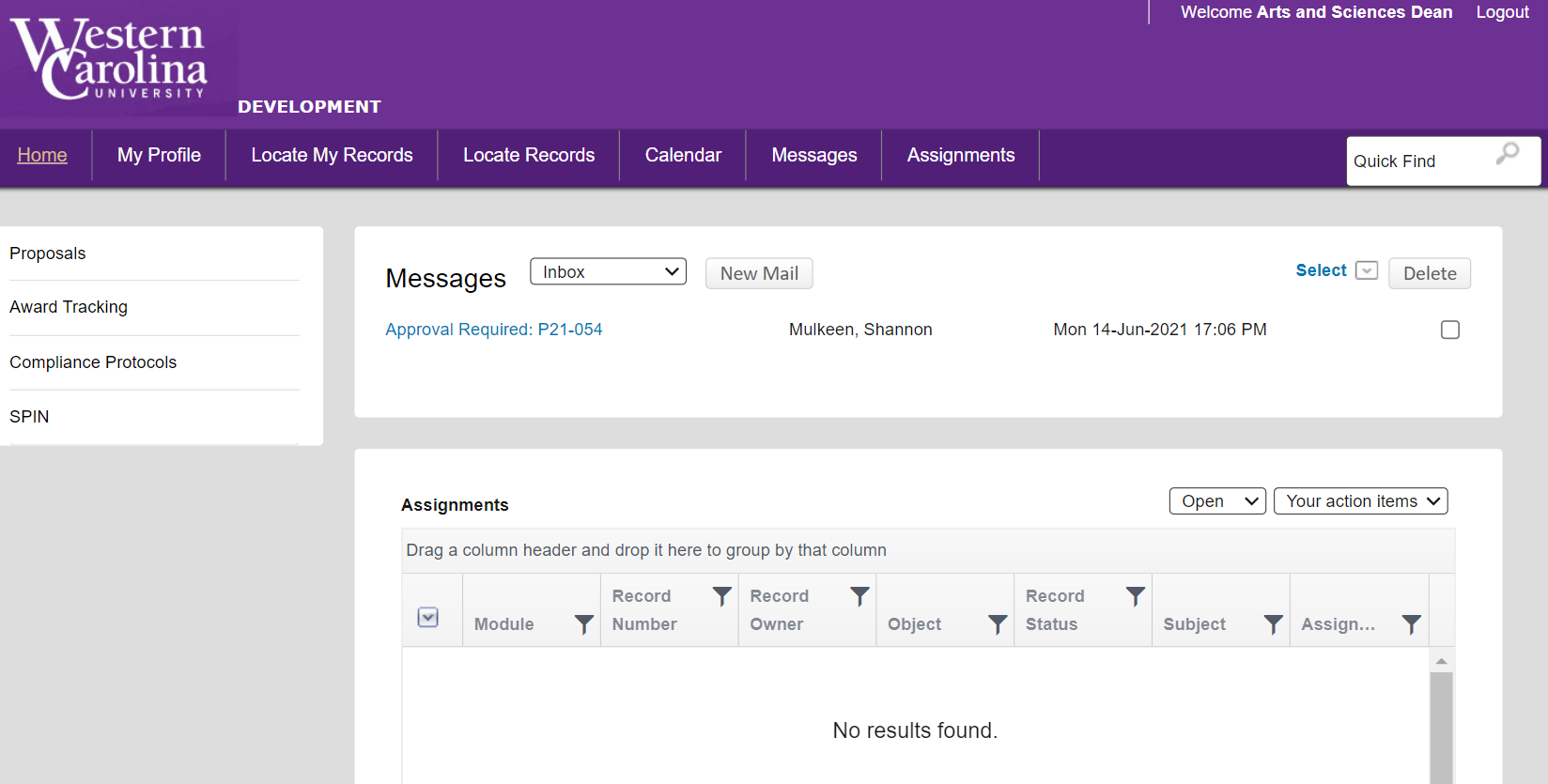 With either of the previous two methods, after you click on the proposal hyperlink a box will appear. Click on Reviewer Dashboard hyperlink.
Third path to get to approval. You will receive an email similar to the one below. Click on the hyperlink and you will be brought directly to the Reviewer Dashboard.
Reviewer’s Dashboard
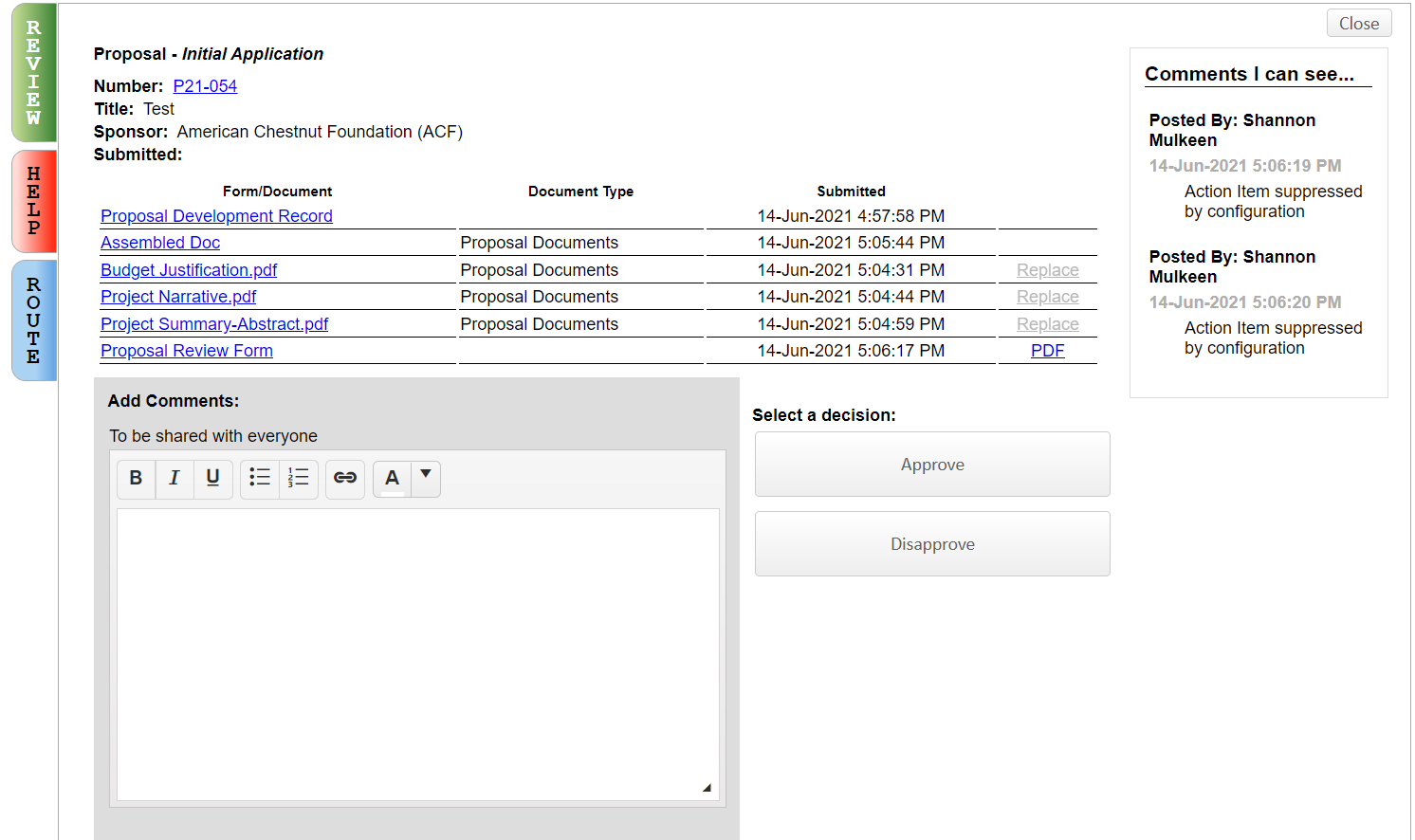 The Proposal Review Form is a one page 
overview of the proposal with key information
Proposal Review Form – Page 1Provides overview information such as sponsor, deadline date, abstract, new space request
Proposal Review Form – Page 2Provides overview information such as personnel, course reductions, budget overview, and cost sharing
Reviewer’s Dashboard
Proposal Development Record will take you to
the full proposal record in InfoEd
Proposal Development Record
Click on different menu areas
to see the various aspects of the
proposal.
Reviewer’s Dashboard
All documents related to the proposal
are attached here.
Reviewer’s DashboardHelp Tab has some basic information to help with process and who to contact if you have questions.
Reviewer’s DashboardRoute Tab shows overview of who is in the routing chain and what progress has been made so far.
After review is complete, add any comments that you wish in the fields to the left – provide feedback/comments to PI, other approvers, etc. These must be made before approving or disapproving. After you have approved or disapproved, no further changes can be made.
Reviewer’s DashboardAfter review is complete and any comments have been entered, click the approve or disapprove buttons to either push it forward in the routing chain or send the proposal back to Research Administration.